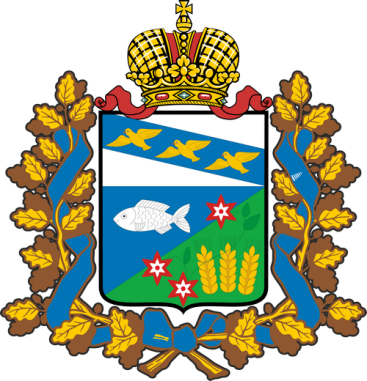 БЮДЖЕТ ДЛЯ ГРАЖДАН муниципального района «Мантуровский район»
Решение Представительного Собрания  Мантуровского  района  Курской области №  307 от 26.12.2018 года
Что такое бюджет?
Бюджет – это форма образования и расходования денежных средств, предназначенных для финансового обеспечения задач и функций государства и местного самоуправления.
Что такое бюджет для граждан?
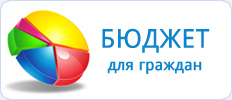 Бюджет для граждан - это упрощенная версия бюджетного документа, которая использует неформальный язык и доступные форматы, чтобы облегчить для граждан понимание бюджета. 
Он содержит информационно-аналитический материал, доступный для широкого круга неподготовленных пользователей.
Основные характеристики бюджета
Профицит
(Дефицит)
Доходы
Расходы
Дефицит – превышение расходов над доходами (принимается решение об источниках покрытия дефицита – использовать остатки, взять в долг)

Профицит – превышение доходов над расходами (принимается решение об использовании доходов – накапливать резервы, остатки, погашать долг)
Основные направления бюджетной и налоговой политики муниципального района «Мантуровский район» на 2019 год и плановый период 2020 и 2021 годов
Основные направления бюджетной и налоговой политики  муниципального района «Мантуровский  район» Курской области на 2019 год и плановый период 2020 и 2021 годов, подготовленные в соответствии с требованиями Бюджетного кодекса Российской Федерации и Положения о бюджетном процессе в муниципальном районе «Мантуровский район» Курской области (с изменениями и дополнениями) содержат основные цели, задачи и приоритеты бюджетной и налоговой политики муниципального района «Мантуровский район» Курской области (далее – бюджетная и налоговая политика) на предстоящий период в сфере формирования доходного потенциала, расходования бюджетных средств, муниципального долга и контроля за использованием бюджетных средств. 

Основные направления бюджетной и налоговой политики согласованы с общими целями и задачами социально-экономического развития района и являются определяющими при составлении проекта бюджета муниципального района «Мантуровский район» Курской области (далее – бюджет муниципального района) на 2019-2021 годы.

При подготовке учтены положения:
Бюджетного послания Президента Российской Федерации Федеральному Собранию;
основных направлений налоговой политики  и бюджетной политики Российской Федерации на 2019 год и на плановый период  2020и 2021 годов;
указов Президента Российской Федерации от 7 мая 2012 года;
муниципальных программ  муниципального района «Мантуровский район» Курской области.
Основные  задачи бюджетной политики  муниципального района «Мантуровский район» Курской области на 2019 год и на плановый период 2020 и 2021 годов
Бюджетная политика муниципального района « Мантуровский район» Курской области на 2019 год и на плановый период 2020 и 2021 годов должна быть главным образом направлена на обеспечение социальной и экономической  стабильности района,   долгосрочной   сбалансированности и устойчивости бюджетной системы.
Основными приоритетными направлениями бюджетной политики муниципального района « Мантуровский район» Курской области на 2019 год и на плановый период 2020 и 2021 годов  являются улучшение качества жизни людей, адресное решение  социальных проблем, повышение качества  муниципальных услуг, создание условий для модернизации экономики и повышения ее конкурентоспособности
Основные  задачи бюджетной политики муниципального района « Мантуровский район» Курской области на 2019 год и на плановый период 2020 и 2021 годов будут:
обеспечение долгосрочной  сбалансированности и устойчивости бюджетной системы  как базового принципа ответственной бюджетной политики при безусловном исполнении всех обязательств и задач, поставленных в указах Президента Российской Федерации от 7 мая 2012 года;
повышение эффективности бюджетных расходов в целом, в том числе за счет оптимизации  муниципальных закупок, бюджетной сети ;
формирование   бюджета муниципального района на основе муниципальных программ и достижение поставленных целей, для реализации которых имеются необходимые ресурсы;
Основные  задачи бюджетной политики  муниципального района «Мантуровский район» Курской области на 2019 год
исполнение  всех решений в пределах утвержденных предельных объемов расходов на реализацию  муниципальных программ ( в случае если в рамках муниципальной   программы ответственный исполнитель не находит резервов для реализации решения, от должен инициировать  корректировку или отмену такого решения);
определение  механизмов взаимодействия федеральных органов власти и  органов  муниципальной власти Мантуровского района  в соответствующих сферах,  в рамках  реализации  муниципальных программ;
создание единой правовой и  методической базы для оказания  муниципальных услуг в увязке с целевыми  показателями  развития соответствующих отраслей, для оценки качества и доступности услуг, предоставляемых населению, оценки эффективности деятельности организаций, развития конкурентной среды при  размещении  муниципальных заданий  на конкурсной  основе, в том числе с привлечением негосударственных  организаций;
формирование  « Бюджета для граждан» в доступной для широкого круга заинтересованных пользователей форме, разрабатываемого  в целях ознакомления  граждан с основными  целями, задачами и приоритетными направлениями бюджетной политики, обоснованиями  бюджетных расходов, планируемыми и достигнутыми результатами  использования бюджетных ассигнований;
недопущение кредиторской задолженности по заработной плате и  социальным выплатам.
Основные  задачи налоговой политики муниципального района «Мантуровский район» Курской области на 2019 год
Налоговая политика на 2019 год будет направлена на обеспечение роста доходов бюджета муниципального района  за счет  улучшения администрирования действующих налогов, поддержку инвестиционной и  предпринимательской  активности.
Основными  направлениями налоговой политики будут:
реализация предложений, направленных на  выравнивание условий налогообложения граждан, организаций района независимо от их  организационно-правовых форм, проведение работы по   внесению  изменений в налогообложение  недвижимого  имущества, специальных  налоговых режимов, недопущение роста налоговой нагрузки;
ежегодная оценка  эффективности предоставляемых ( планируемых  к предоставлению)   местных  налоговых льгот, оценка общей  величины и динамики налоговых расходов  бюджета муниципального района, установление налоговых льгот на  временной основе, оптимизация их количества;
стимулирование развития инвестиционной  и предпринимательской деятельности  с использованием права, предоставленного федеральным законодательством по применению института  изменения сроков уплаты налогов в   местный бюджет;
повышения качества налогового  администрирования и  эффективности  взаимодействия   органов местного  самоуправления  с федеральными  органами  государственной власти, реализация мер по противодействию уклонению  от уплаты налогов и других платежей
Основные показатели социально-экономического развития Мантуровского района
Бюджет составляется и утверждается сроком на три года
Основные характеристики бюджета Мантуровского района на 2019 год и на плановый период 2020 и 2021 год
Доходы бюджета
Структура доходов бюджета на 2019 год
Структура доходов  бюджета на 2020 год
Структура доходов  бюджета на 2021 год
Налог на доходы физических лиц по муниципальному району «Мантуровский район»
Безвозмездные поступления из областного бюджета на 2019 год и плановый период 2020-2021 годов
Структура расходов муниципального района «Мантуровский район» по разделам функциональной классификации на 2019 год и плановый период 2020-2021 годов
Расходы бюджета на социально-культурную сферу
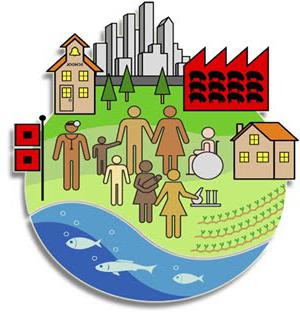 Доля расходов на социально-культурную сферу в общих расходах
Расходы бюджета в 2019 году на образование
Расходы бюджета в 2020 году на образование
Расходы бюджета в 2021 году на образование
Меры социальной поддержки, оказываемые педагогическим работникам муниципального района «Мантуровский район» на 2019 год
Молодежная политика и оздоровление детей по муниципальному району «Мантуровский район» на 2019 год
Расходы  бюджета муниципального района «Мантуровский район» на 2019-2021годы, кинематографию
Муниципальные программы на 2019 год по муниципальному району «Мантуровский район» (тыс. руб.)
Расходы бюджета на 2019-2021 годы на социальную политику
Расходы  бюджета муниципального района «Мантуровский район»  на охрану семьи и детства на 2019 год
Меры социальной поддержки, оказываемые отдельным категориям граждан в муниципальном районе «Мантуровский район» на 2019 год
Оказание финансовой помощи в виде межбюджетных трансфертов на 2019 по муниципальному району «Мантуровский район»
тыс. руб.
Контактная информация для взаимодействия с гражданами
Управление финансов Администрации Мантуровского района Курской области


307000, Курская область, Мантуровский район, с.Мантурово, ул.Ленина, д.13

+7 (471255) 2-14-43 

uprfinmant@yandex.ru
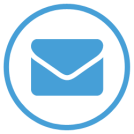 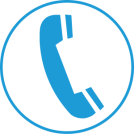 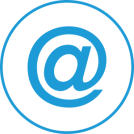